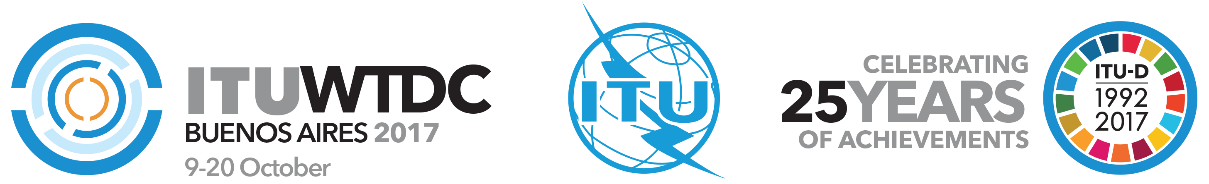 Overview of status of implementation of ITU Arab Center of Excellences’ Network OP for 2020
AGENDA
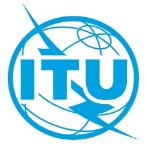 ITU Arab CoEs Review in 2019/2020
 Major Challenges
2020 IMPLEMENTATION:
(as of 1 December 2020)
29 Trainings Planned / 9 Trainings Implemented 
205 Registered / 171 Certified
3
2019 MPLEMENTATION:
34 Trainings Planned / 15 Trainings Implemented 
272 Registered / 261 Certified
4
Planned Vs. Implemented courses in 2020
Registered Vs. Certified Participants
34 Participants
9 Courses
Total registered participants 205
Total Planned Courses 29
Planned Vs. Implemented courses in 2019
Registered Vs. Certified Participants
11 Participants
9 Courses
261 Participants
19 Courses
Total registered participants 272
Total Planned Courses 34
1
 course
3
 courses
2 courses
6
 courses
6 courses
6
 courses
Total Number of implemented courses in 2020  9
Total Number of implemented courses in 2020  15
1 course
2 courses
1 course
4 courses
8 courses
3 courses
5 courses
Total Number of implemented courses in 2020  9
Total Number of implemented courses in 2020  15
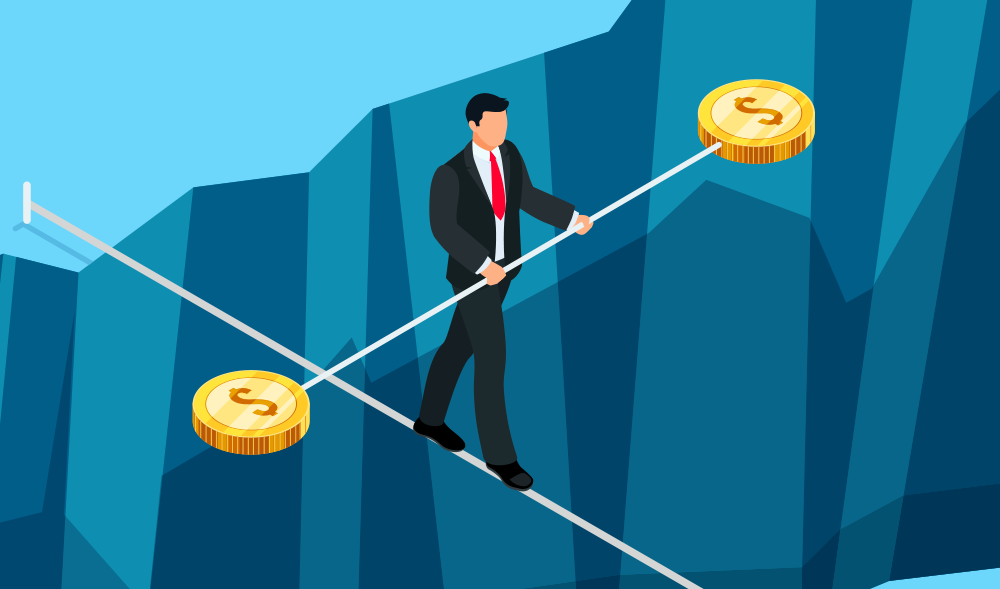 Major Challenges
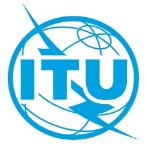 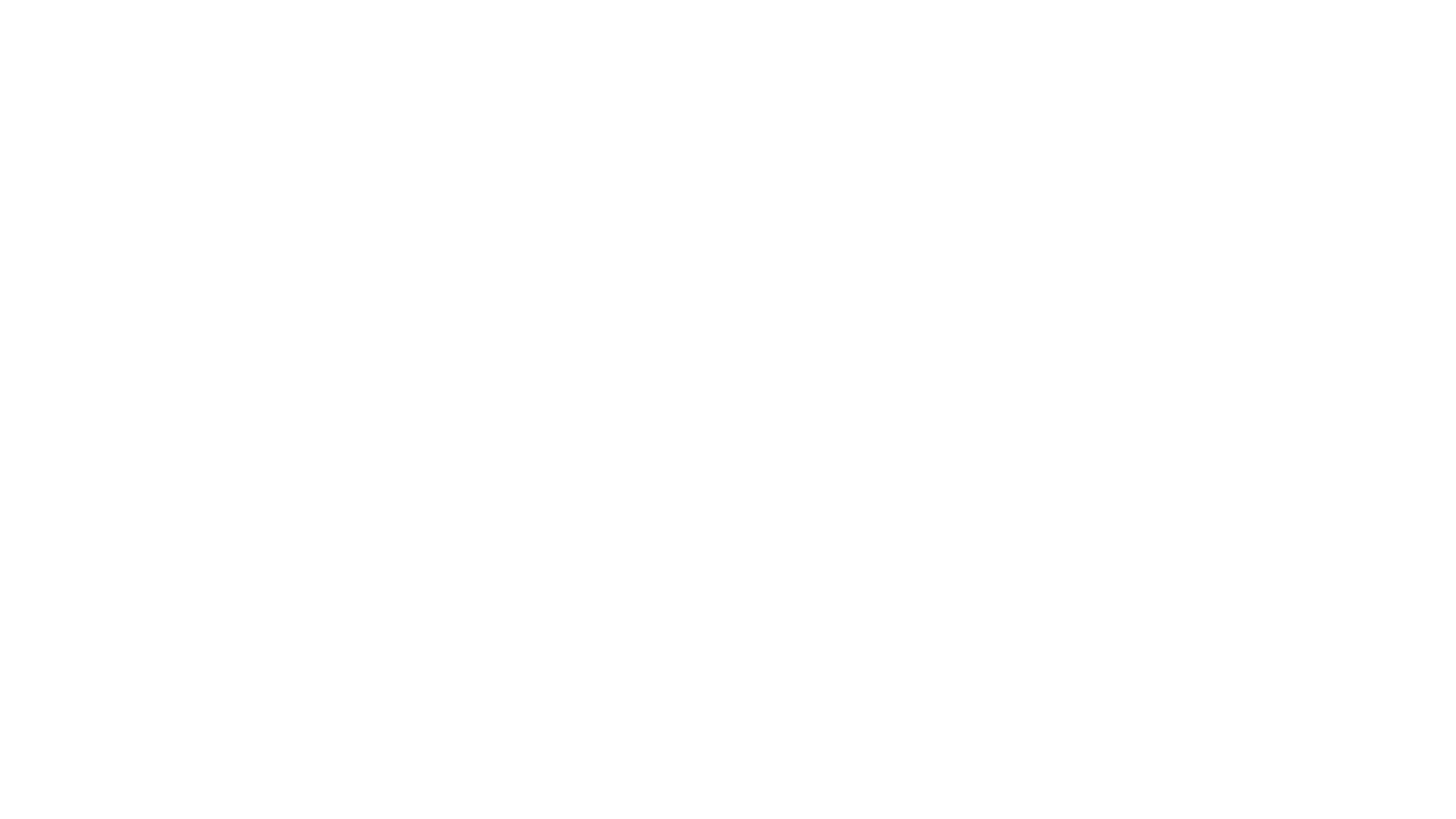 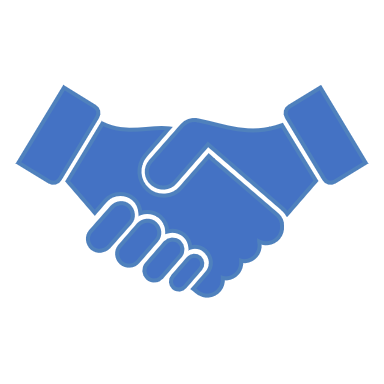 Thank you
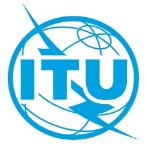